doc.: IEEE 802. 15-11-0540-00-004k
July 2011
Project: IEEE P802.15 Working Group for Wireless Personal Area Networks (WPANs)

Submission Title: [FSPL]	
Date Submitted: [22 July 2011]	
Source: [Ed Callaway] Company [Sunrise Micro Devices/Sensus]
Address [9181 Glades Road, Suite 125, Boca Raton, FL 33434-3941, USA
Voice:[+1-561-608-7537], E-Mail:[ed@sunrisemicro.com]	
Re: [4k proposals]	
Abstract:	[Propagation loss is independent of frequency.]
Purpose:	[To improve 4k proposal evaluation.]
Notice:	This document has been prepared to assist the IEEE P802.15.  It is offered as a basis for discussion and is not binding on the contributing individual(s) or organization(s). The material in this document is subject to change in form and content after further study. The contributor(s) reserve(s) the right to add, amend or withdraw material contained herein.
Release:	The contributor acknowledges and accepts that this contribution becomes the property of IEEE and may be made publicly available by P802.15.
Slide 1
Ed Callaway, Sunrise Micro Devices
doc.: IEEE 802. 15-11-0540-00-004k
July 2011
Propagation Loss is Independent of Frequency
– or –
Why 2.4 GHz is Just as Good as VHF1
1 In this regard
Ed Callaway
ed@sunrisemicro.com
Slide 2
Ed Callaway, Sunrise Micro Devices
doc.: IEEE 802. 15-11-0540-00-004k
July 2011
Free Space Path Loss Formula
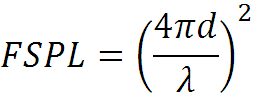 But free space propagation loss is independent of frequency!  How can both be true?

FSPL = (propagation loss)×(receiving antenna aperture)
Frequency independent
Frequency dependent
The receiving antenna assumed in the FSPL is an isotropic antenna.  The aperture of an isotropic antenna is frequency-dependent.
Slide 3
Ed Callaway, Sunrise Micro Devices
doc.: IEEE 802. 15-11-0540-00-004k
July 2011
FSPL Formula vs. Propagation Loss
FSPL
Propagation loss
Rx
Tx
Isotropic
Isotropic
FSPL is “coax-to-coax”;
Propagation loss is “antenna-to-antenna”
Slide 4
Ed Callaway, Sunrise Micro Devices
doc.: IEEE 802. 15-11-0540-00-004k
July 2011
Transmitted Power Density
At a distance d from an isotropic transmitting antenna, the available power per unit area S is
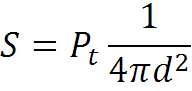 ,
Rx
(the “inverse square law”).
d
Tx
This is the true “free-space propagation loss.”
Slide 5
Ed Callaway, Sunrise Micro Devices
doc.: IEEE 802. 15-11-0540-00-004k
July 2011
Received Power
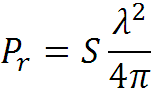 But
,
due to the frequency-dependent aperture of the isotropic Rx antenna.
The aperture of a resonant dipole is also frequency-dependent. Its aperture goes as its length squared and, as the frequency goes up, the dipole gets physically shorter
Rx
d
Tx
Slide 6
Ed Callaway, Sunrise Micro Devices
doc.: IEEE 802. 15-11-0540-00-004k
July 2011
Anything You Want. . .
FSPL goes up with frequency:
FSPL goes down with frequency:
FSPL constant over frequency:
Dipole
Parabolic dish
Parabolic dish
Parabolic dish
Dipole
Dipole
Rx
Rx
Rx
Tx
Tx
Tx
http://en.wikipedia.org/wiki/Free-space_path_loss
Slide 7
Ed Callaway, Sunrise Micro Devices